PHÒNG GIÁO DỤC VÀ ĐÀO TẠO QUẬN LONG BIÊNTRƯỜNG MN HOA HƯỚNG DƯƠNGLĩnh vực: Phát triển nhận thứcĐề tài: Nhận biết hình tròn, hình tam giácLỨA TUỔI MẪU GIÁO NHỠ 4-5 TUỔI Giáo viên: Vũ Thị Ngọc Anh
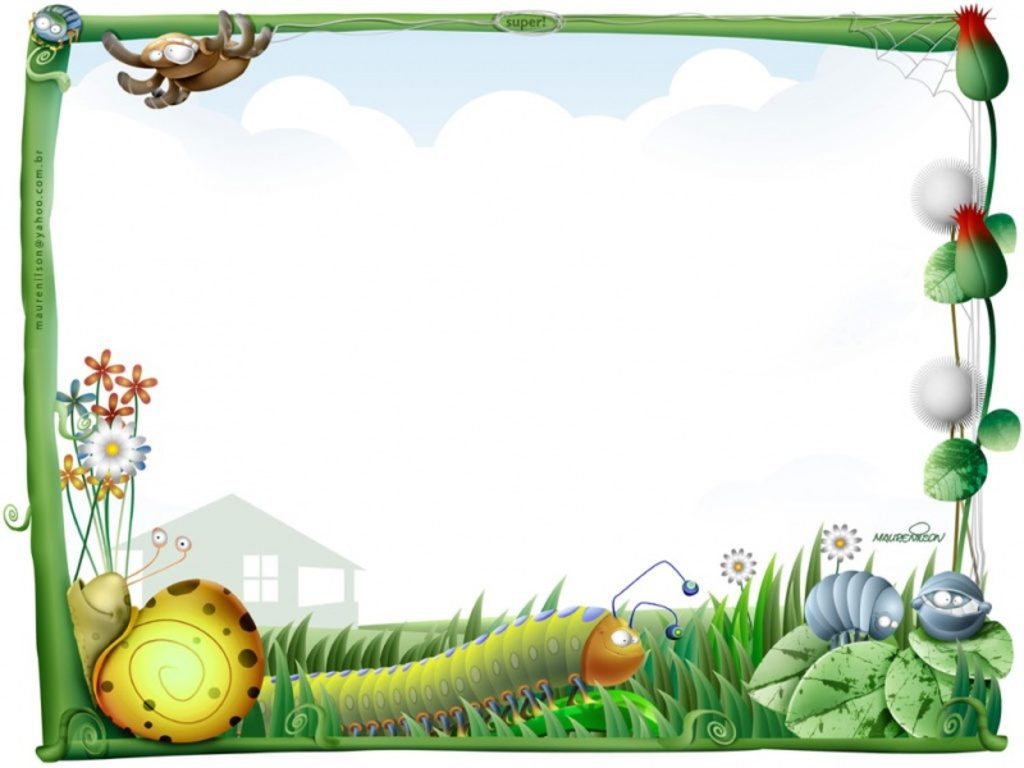 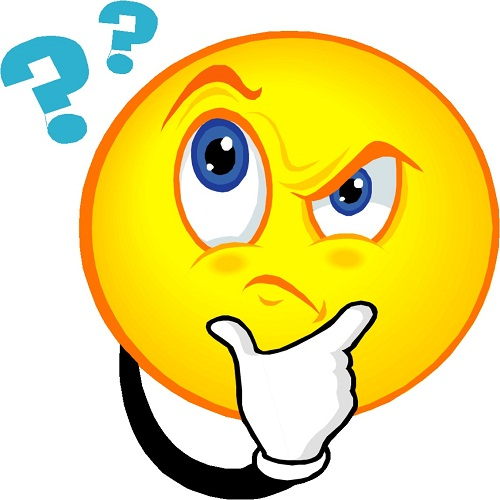 Hình gì lăn được
Lăn ngược lăn xuôi
Bé hãy cùng cô
Đoán hình này nhé!
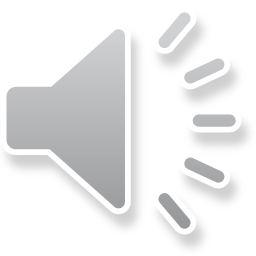 Nhận biết hình tròn
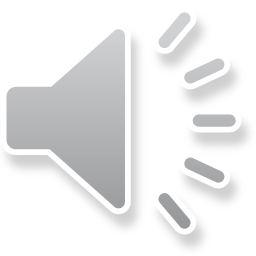 Các con hãy kể tên các đồ vật có dạng hình tròn
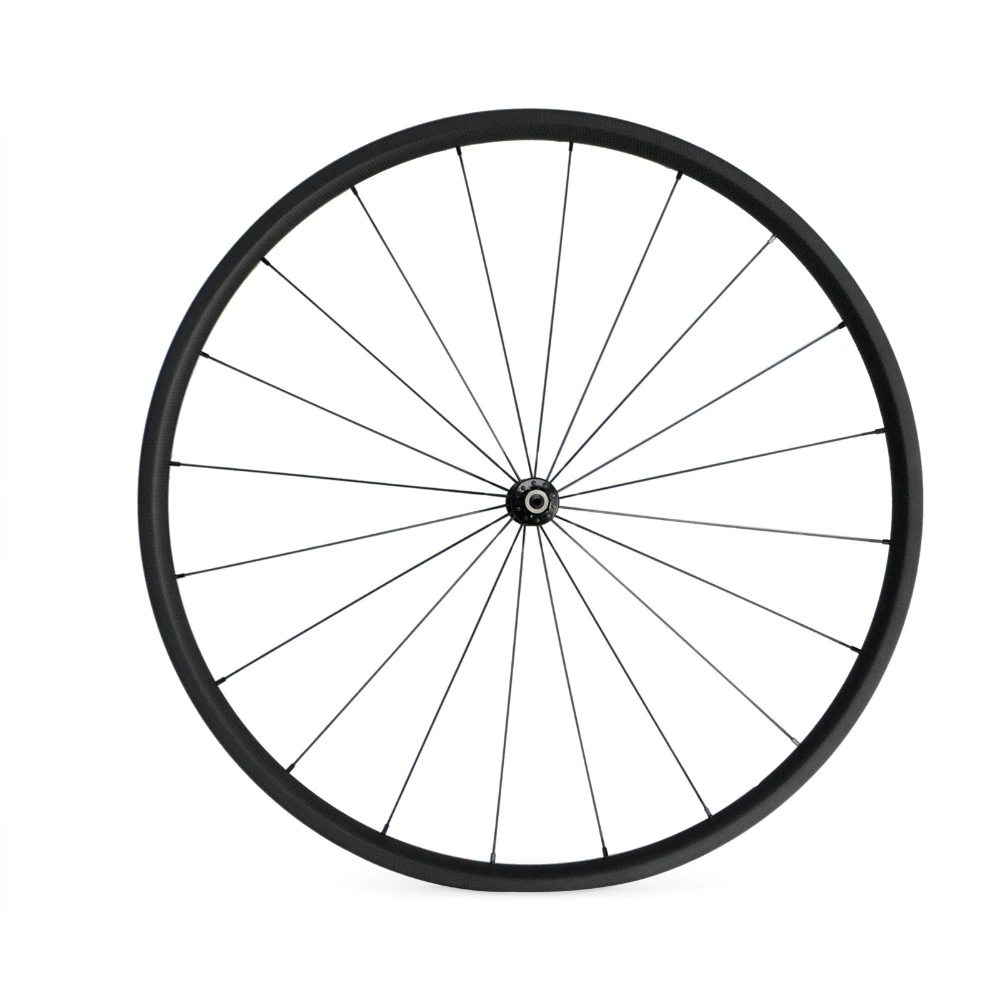 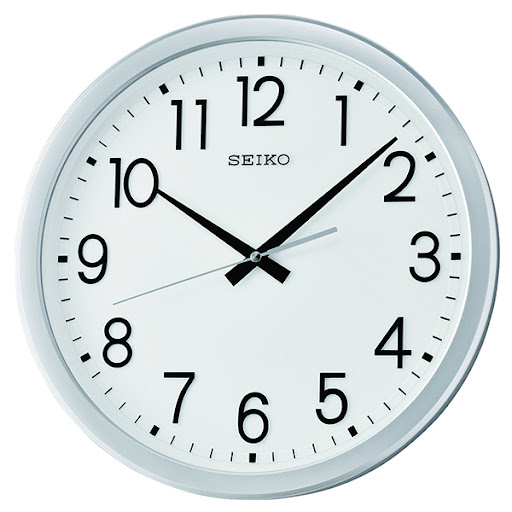 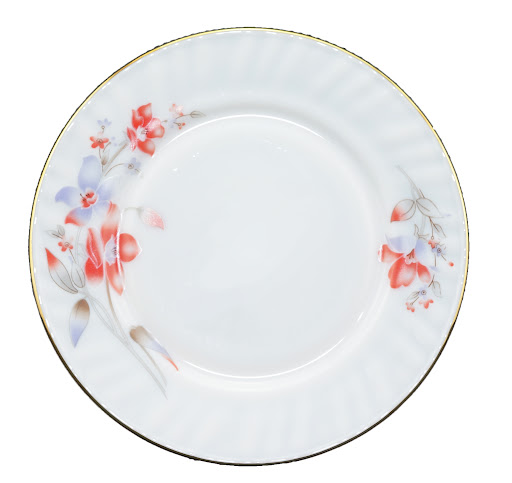 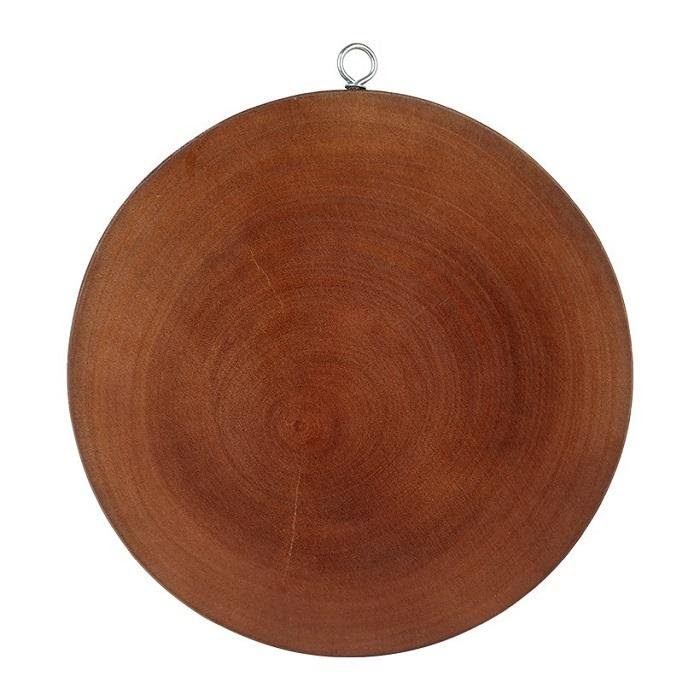 Cái thớt
Cái đĩa
Đồng hồ
Bánh xe
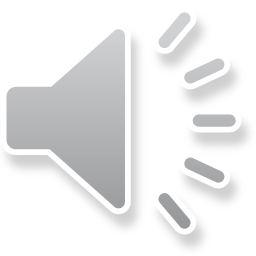 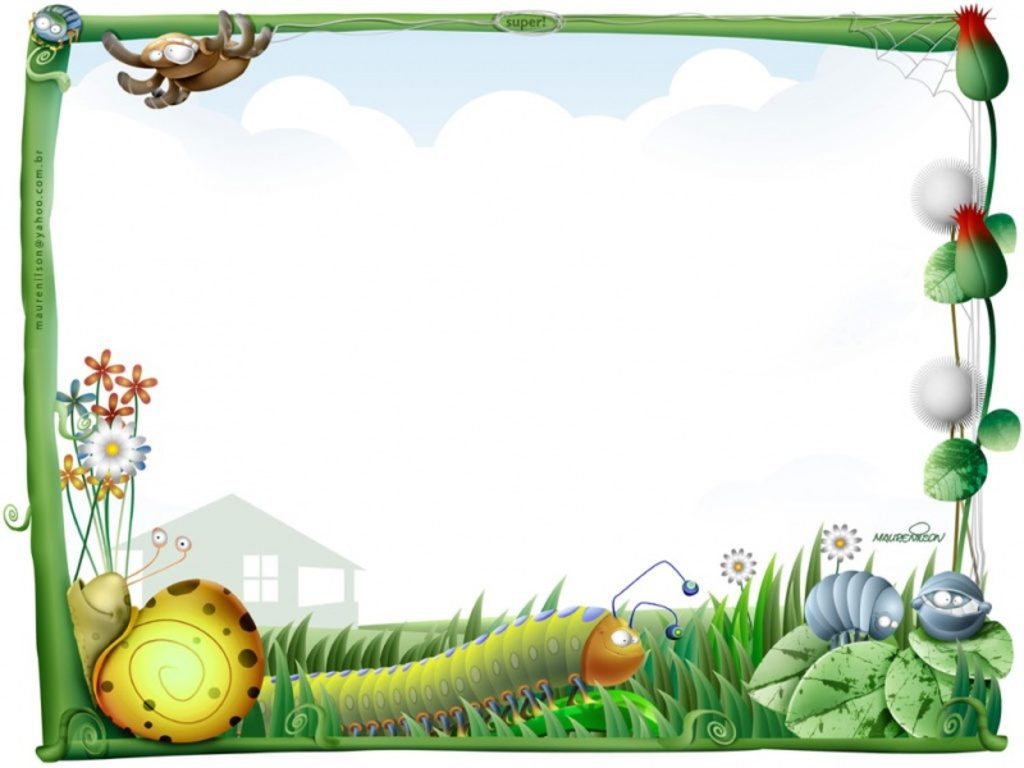 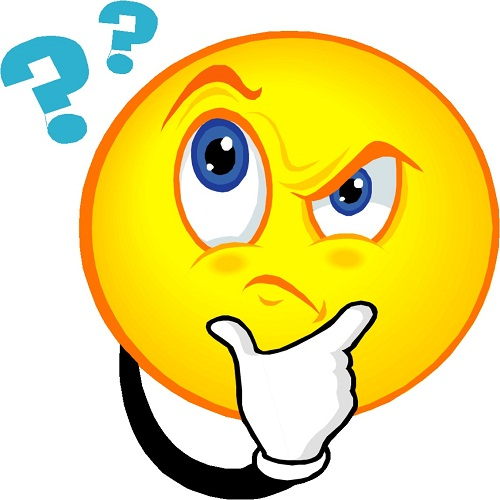 Tôi có ba cạnh
Trông giống mái nhà
Mời bạn đoán xem
Tôi là hình gì!
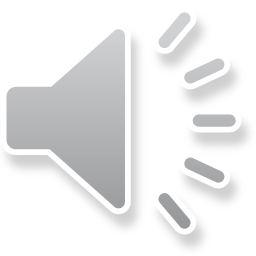 Nhận biết hình tam giác
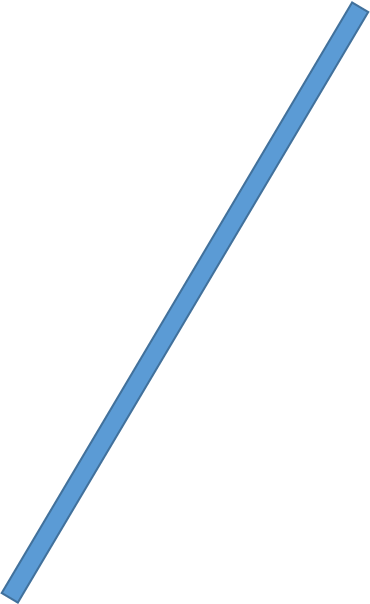 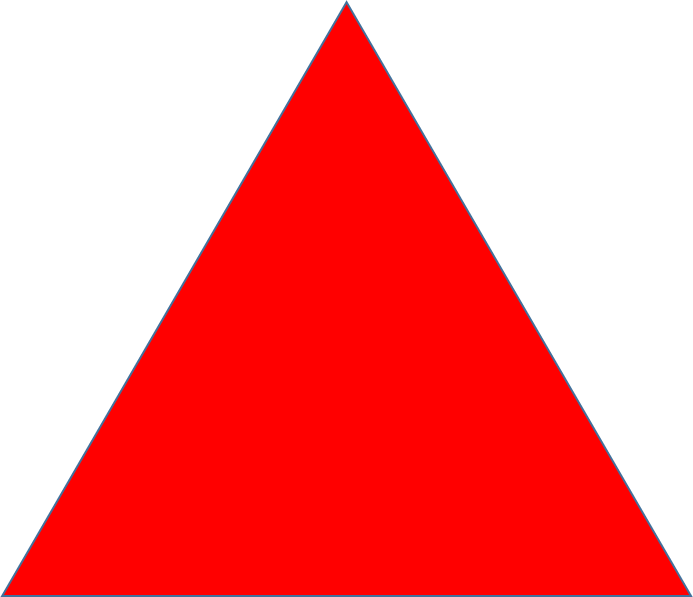 1
2
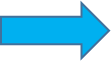 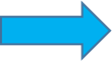 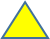 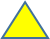 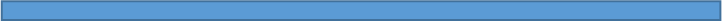 3
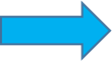 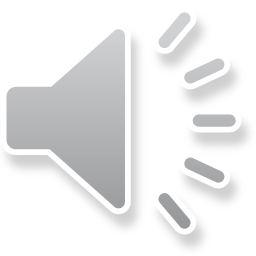 Các con hãy kể tên các đồ vật có dạng hình tam giác
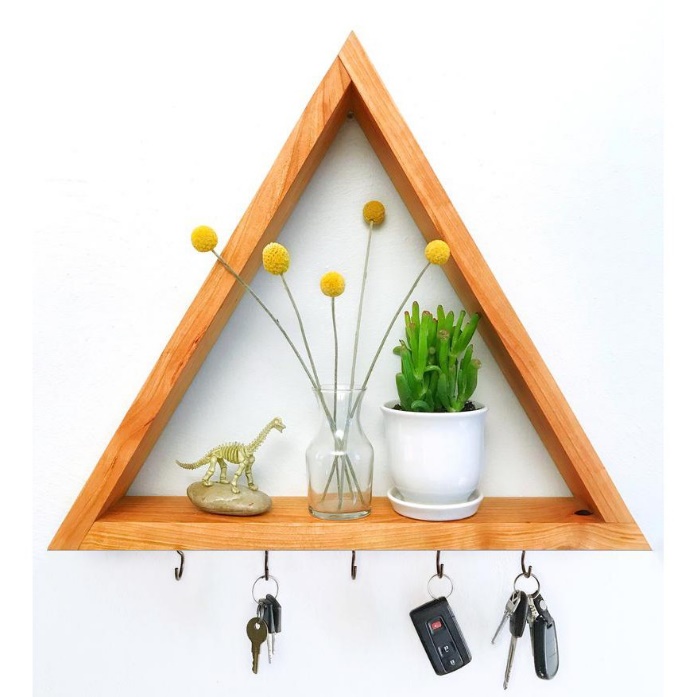 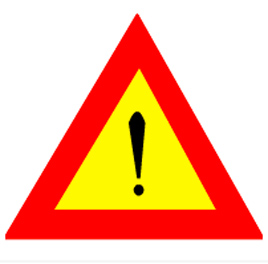 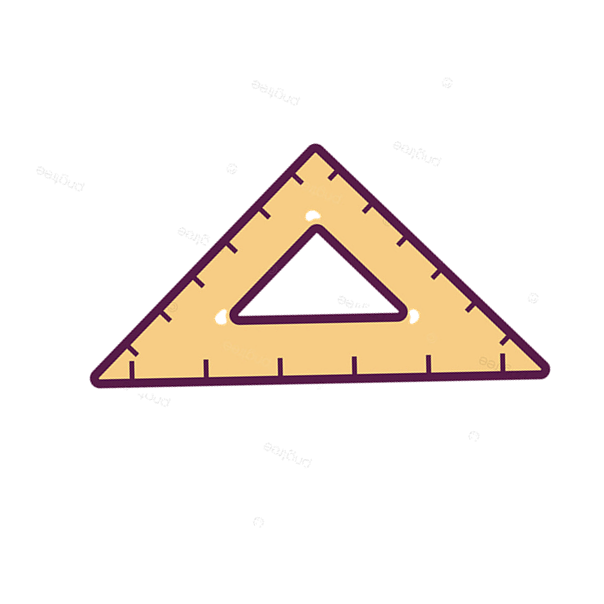 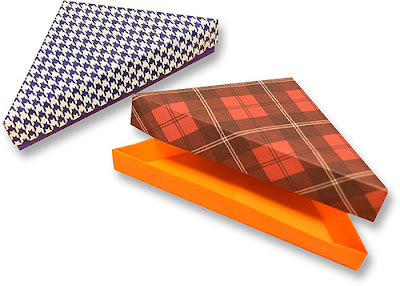 Biển báo giao thông
Hộp quà tam giác
Kệ treo tường
Thước kẻ
Điểm giống nhau
So sánh hình tròn – hình tam giác
Điểm khác nhau
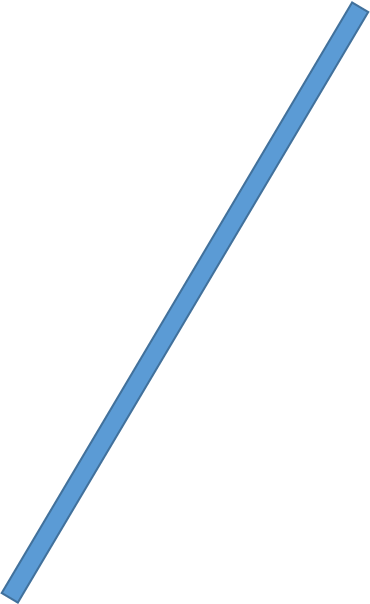 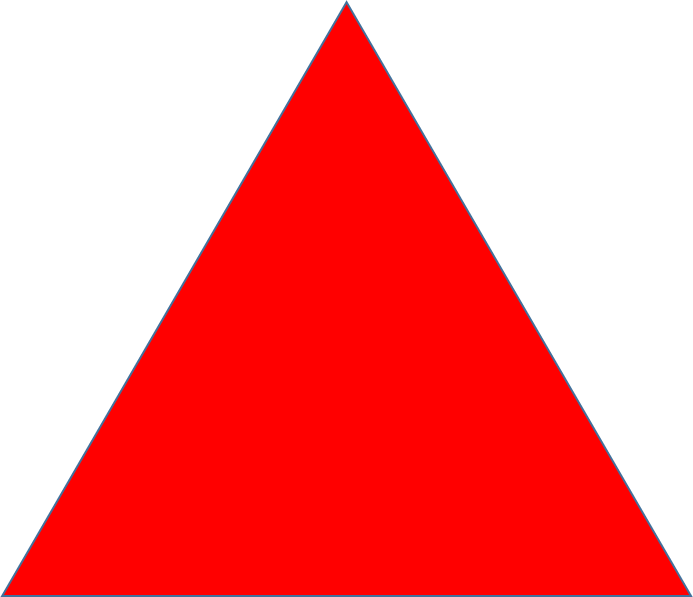 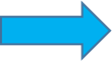 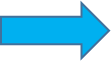 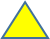 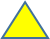 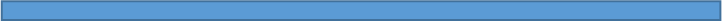 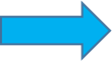 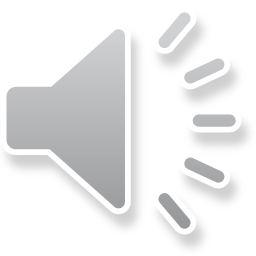 Trò chơi
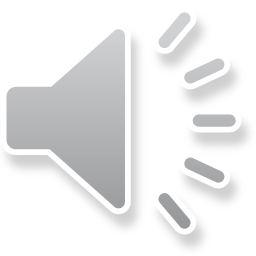 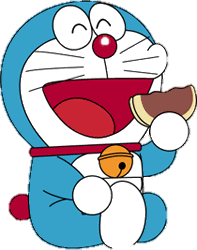 DORAEMON  
VÀ 
CHIẾC BÁNH RÁN
Chú mèo máy Doraemon
rất thích ăn bánh rán, chúng mình hãy giúp Doraemon có thật nhiều bánh rán bằng cách trả lời đúng các câu hỏi sau nhé! Với mỗi câu trả lời đúng các con sẽ được tặng 1 cái bánh rán đấy!
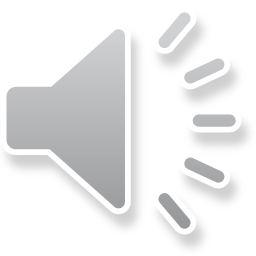 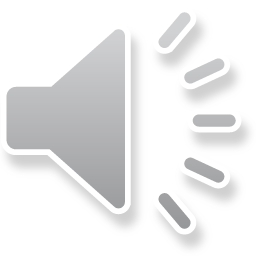 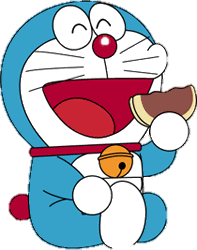 Hình tam giác có mấy cạnh?
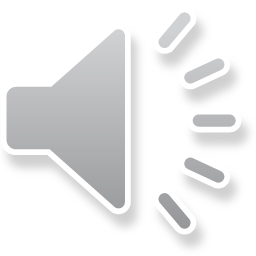 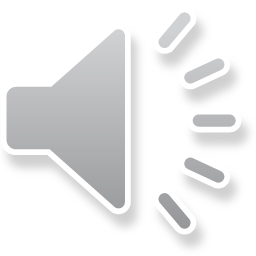 A: 3 cạnh
B: 4 cạnh
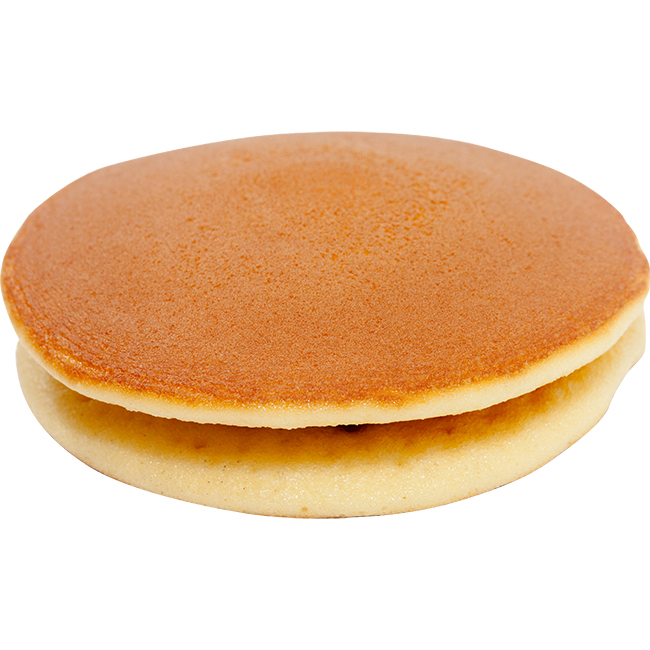 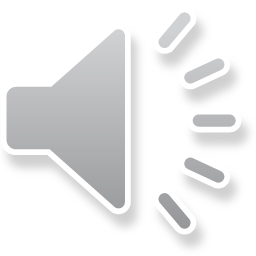 C: 2 cạnh
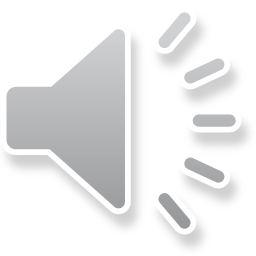 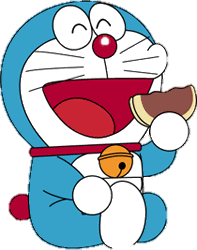 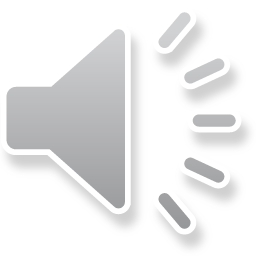 Hình nào lăn được?
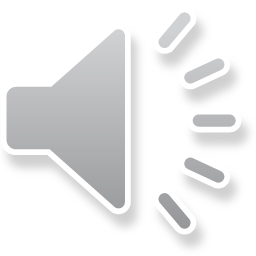 A. Hình tam giác
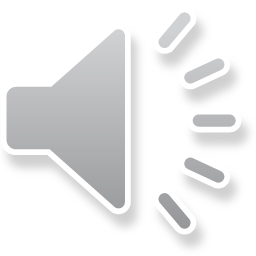 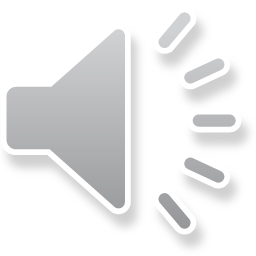 B. Hình vuông
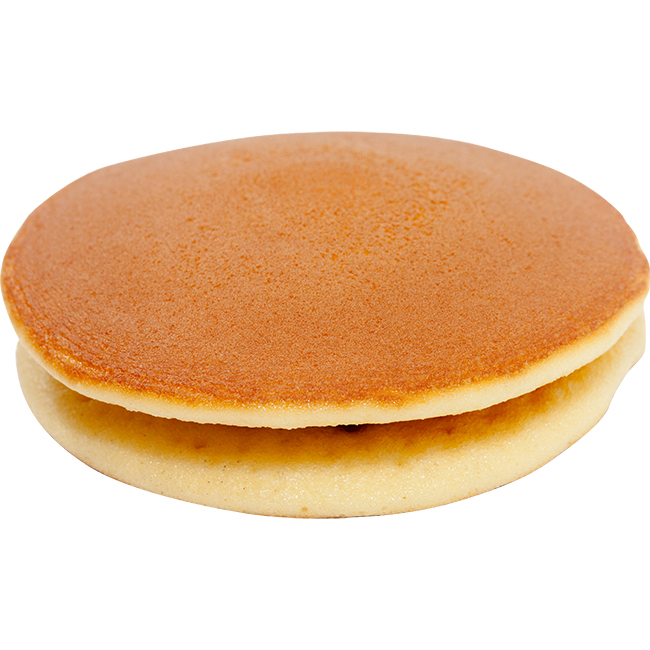 C. Hình tròn
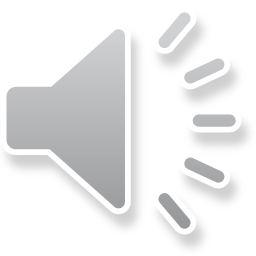 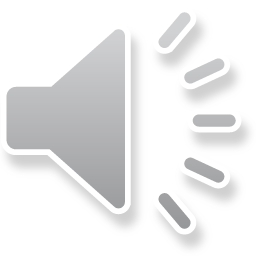 Hình tròn và hình tam giác giống nhau ở điểm nào?
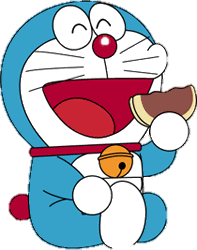 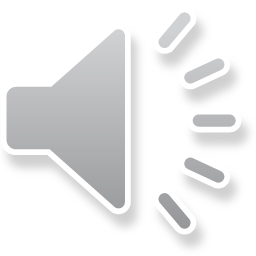 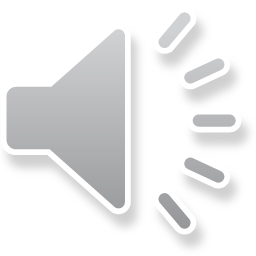 A. Đều được gọi là hình học
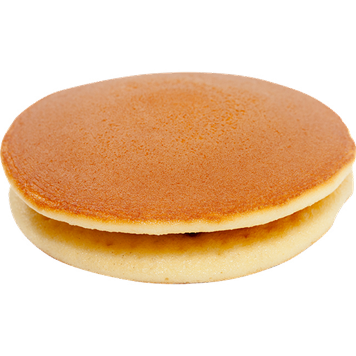 C. Đều có thể lăn được
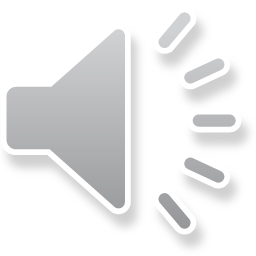 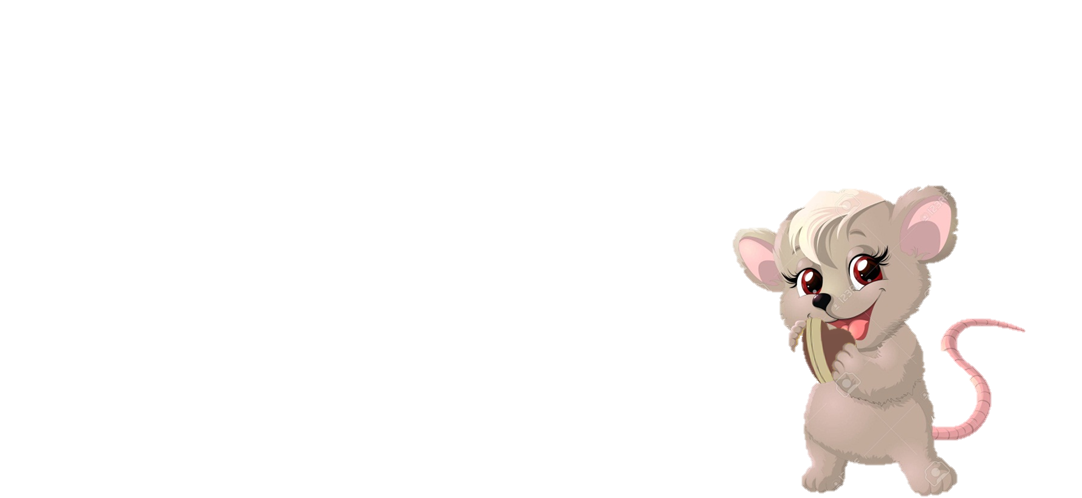 B. Có 3 cạnh bằng nhau
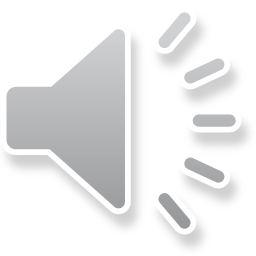 Trò chơi
Ai nhanh nhất
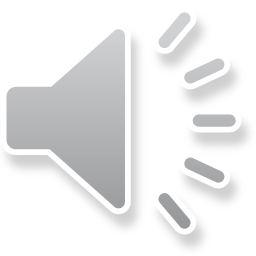 Bé hãy chọn đúng đồ dùng có dạng hình tròn nhé!
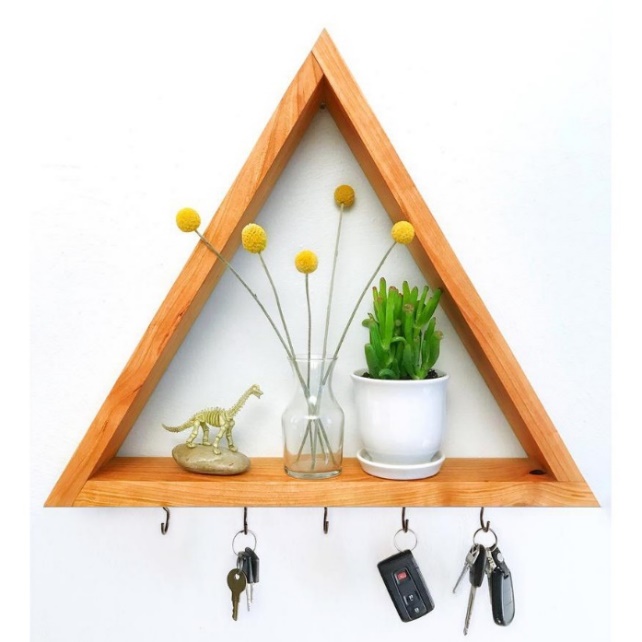 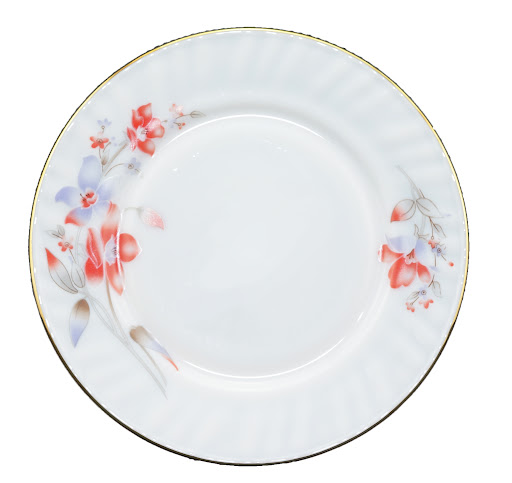 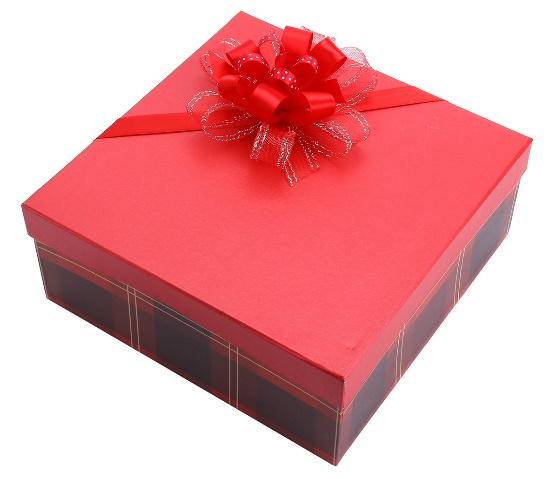 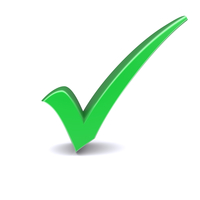 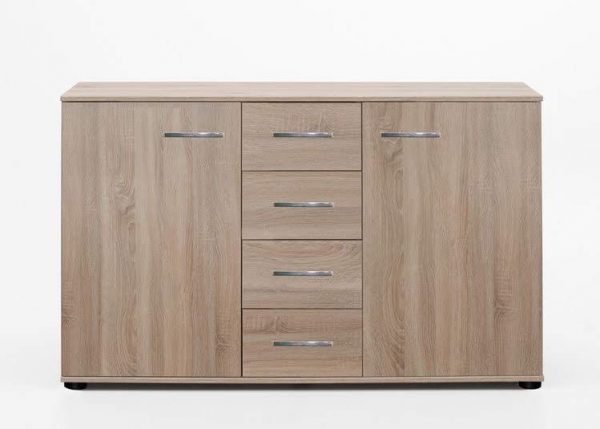 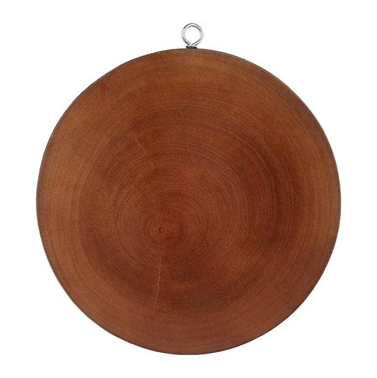 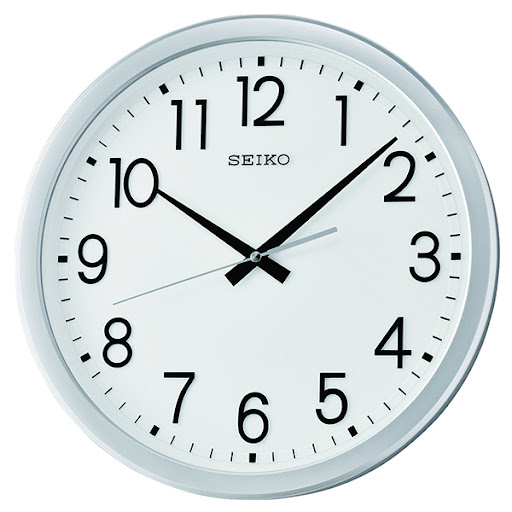 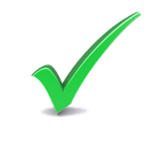 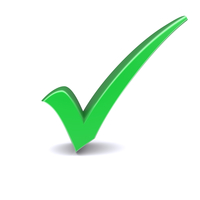 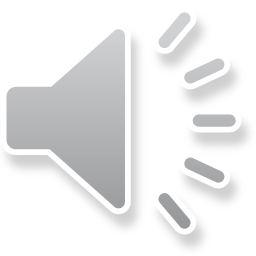 Bé hãy chọn đúng đồ dùng có dạng hình tam giác nhé!
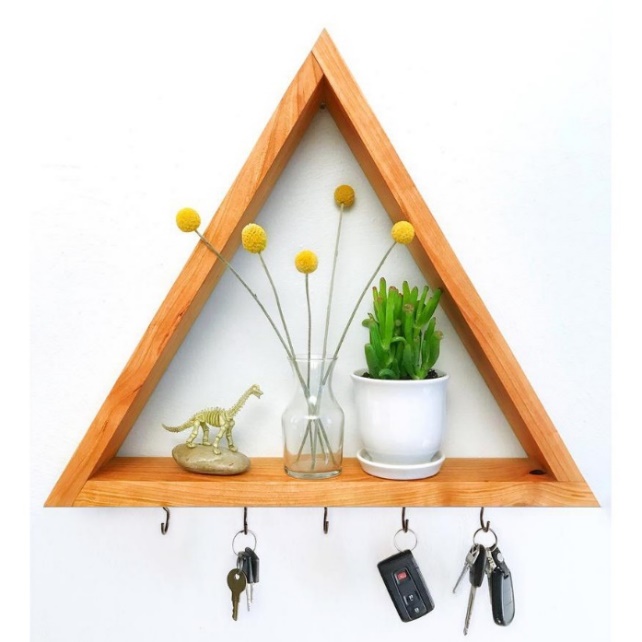 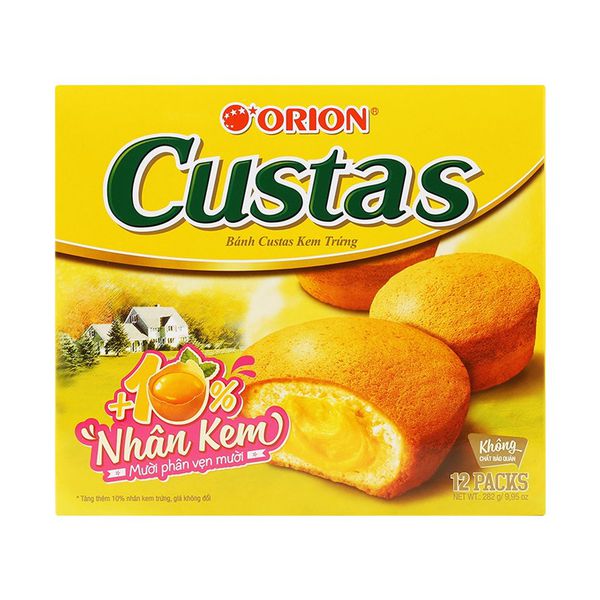 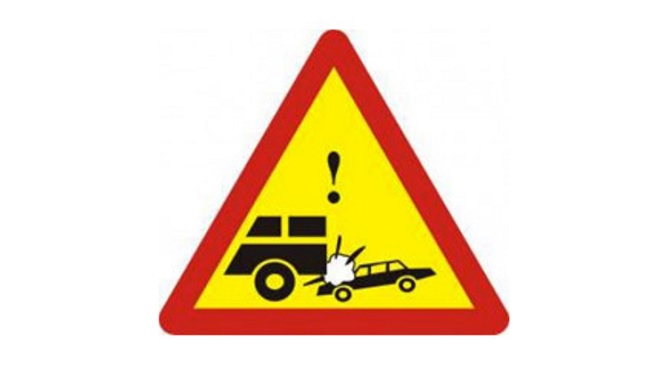 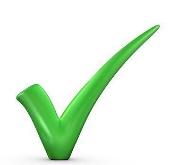 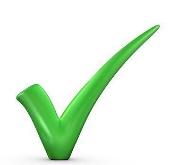 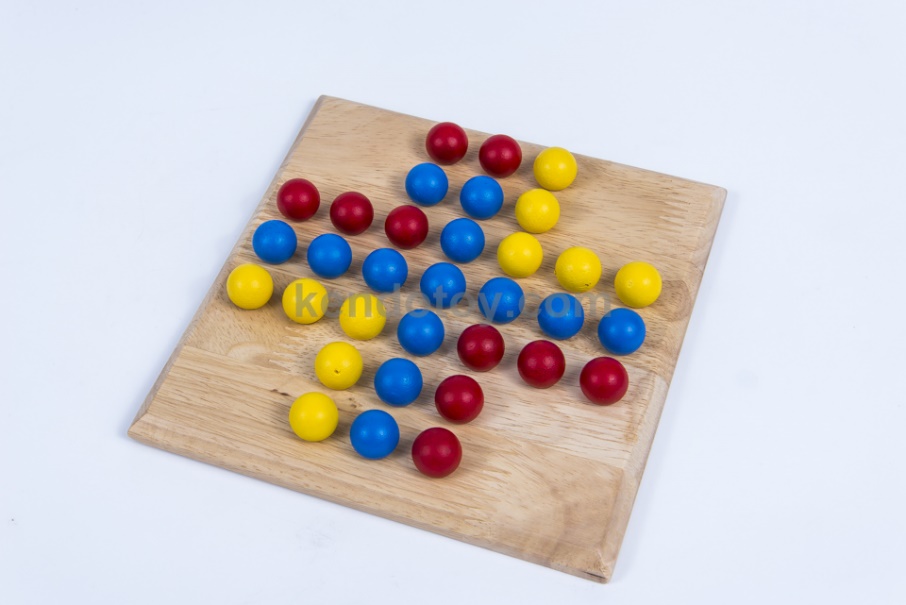 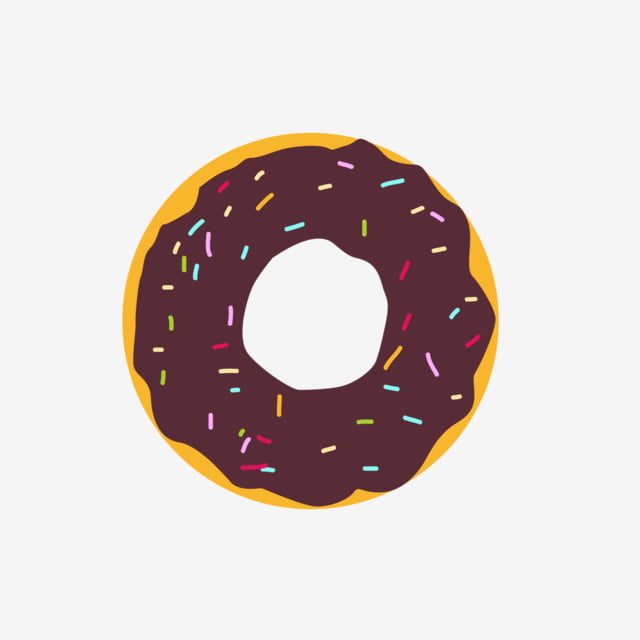 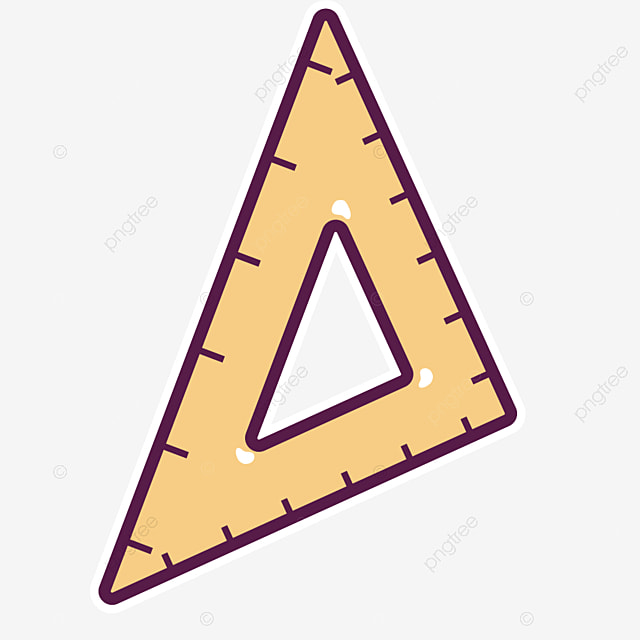 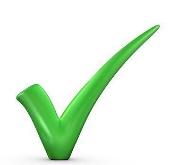 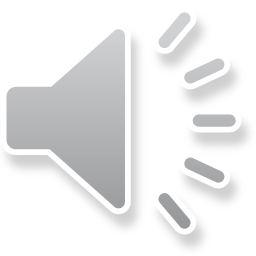 Hẹn gặp lại các con!
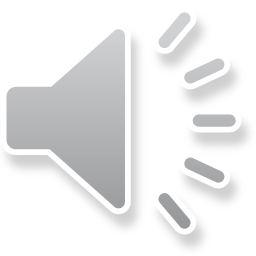